Development of study courses according PBL
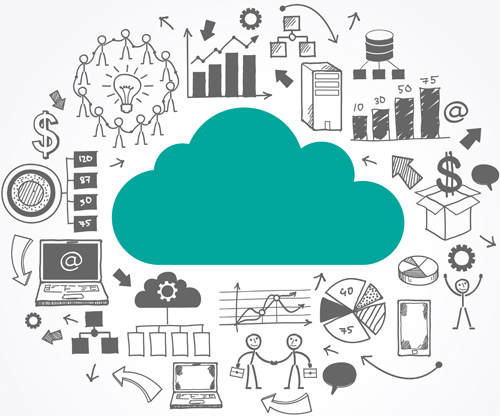 SalesLabs for employability competencies development/ SalesLabs No: LLI-184
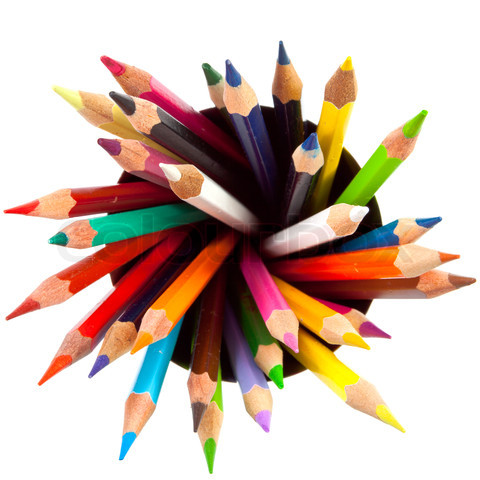 What do you want to now and to practice today?
[Speaker Notes: These questions as reference points. You don‘t have to answer each of them. Only what you find important.]
Structure of the Training Program
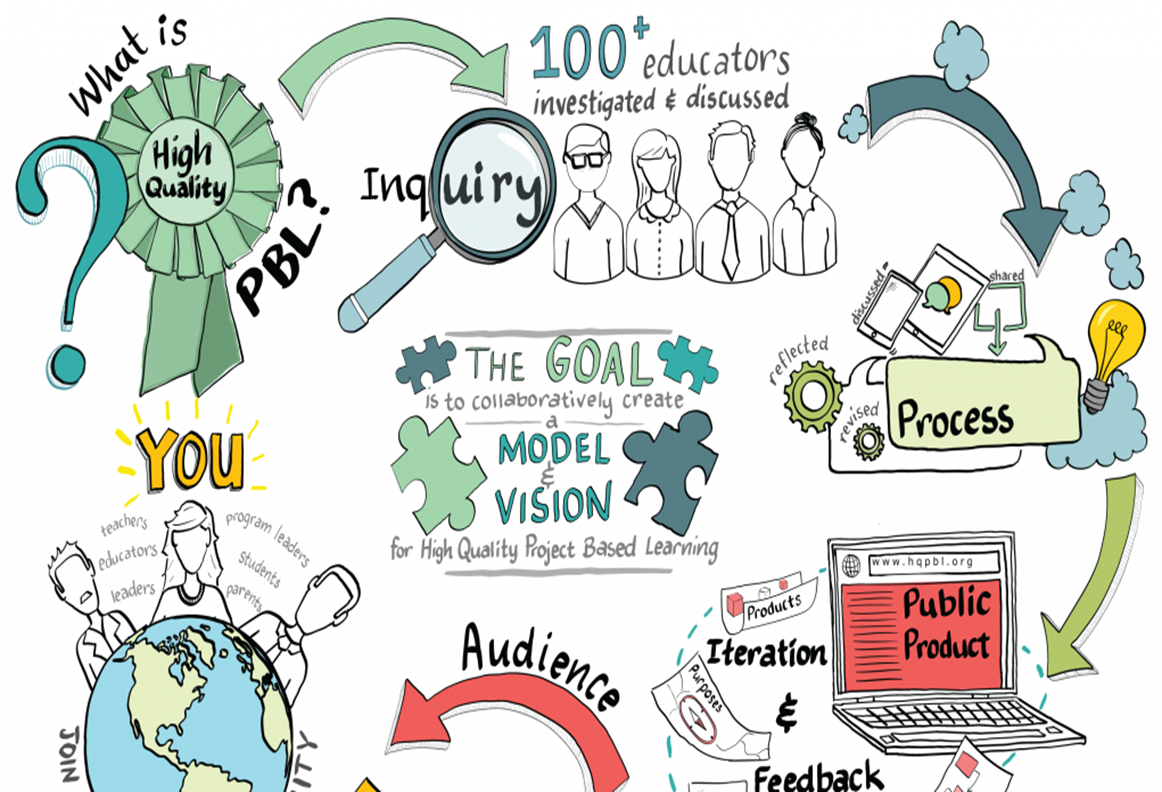 SalesLabs for employability competencies development/ SalesLabs No: LLI-184
Responsibilities …    (1)
Preparation of renewed study course syllabus according to problem-based learning method requirements where study results, student competencies developed, and student competency evaluation criteria are indicated.
SalesLabs for employability competencies development/ SalesLabs No: LLI-184
Responsibilities …    (2)
Reconstruction of study course teaching approach through planning practical assignments as the SalesLab workshops, where real life business problems will be solved in the frame of study course topics.
SalesLabs for employability competencies development/ SalesLabs No: LLI-184
Responsibilities …    (3)
Preparation of study guide for the improved study course which will introduce students to PBL approach and its application in their study course. Study results, requirements for student group and individual work, student evaluation system and criteria, possible approaches for problem solving, forms of consultations should be provided in the study guide (approx. 5 pages).
SalesLabs for employability competencies development/ SalesLabs No: LLI-184
Responsibilities …    (4)
Preparation of the needed study material in the MOODLE environment: 
material required for studying the theory of the study course (files, links, PowerPoint presentations, video material, conspectus, etc.), 
problem-solving algorithms according to the specific of the study course for real life business situation. 
teacher –student on-line interaction tools foreseen (forums, chats, video conferences).
SalesLabs for employability competencies development/ SalesLabs No: LLI-184
Program for this module
Why PBL – problem based and project based learning and definition of PBL– models and learning principles.
Methods for different study fields, class organisation techniques which help to develop student transferable skills as an important part of employability competence
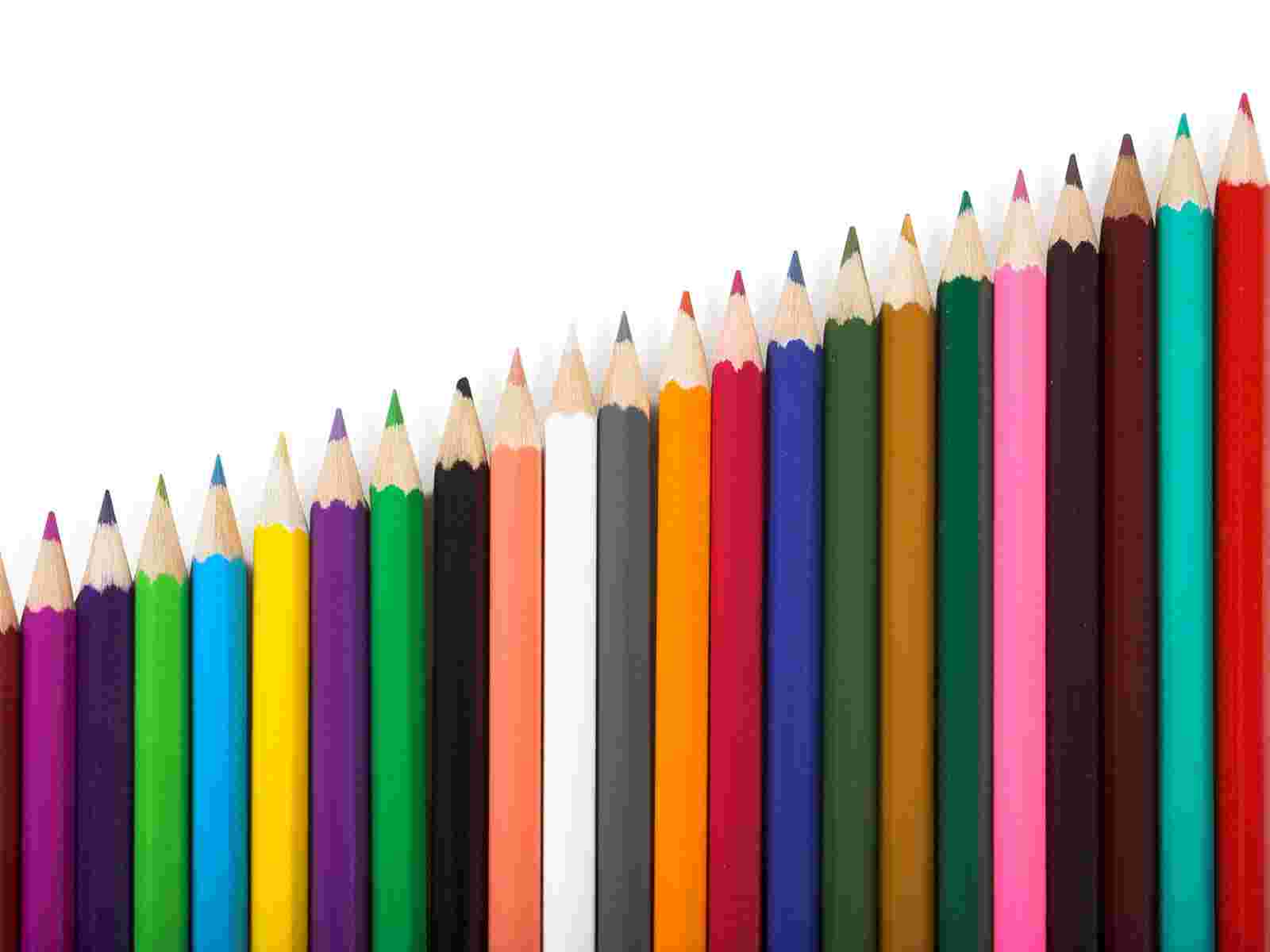 [Speaker Notes: Bendra programos schema (]
WHY PROBLEM BASED LEARNING IN HIGHER EDUCATION?
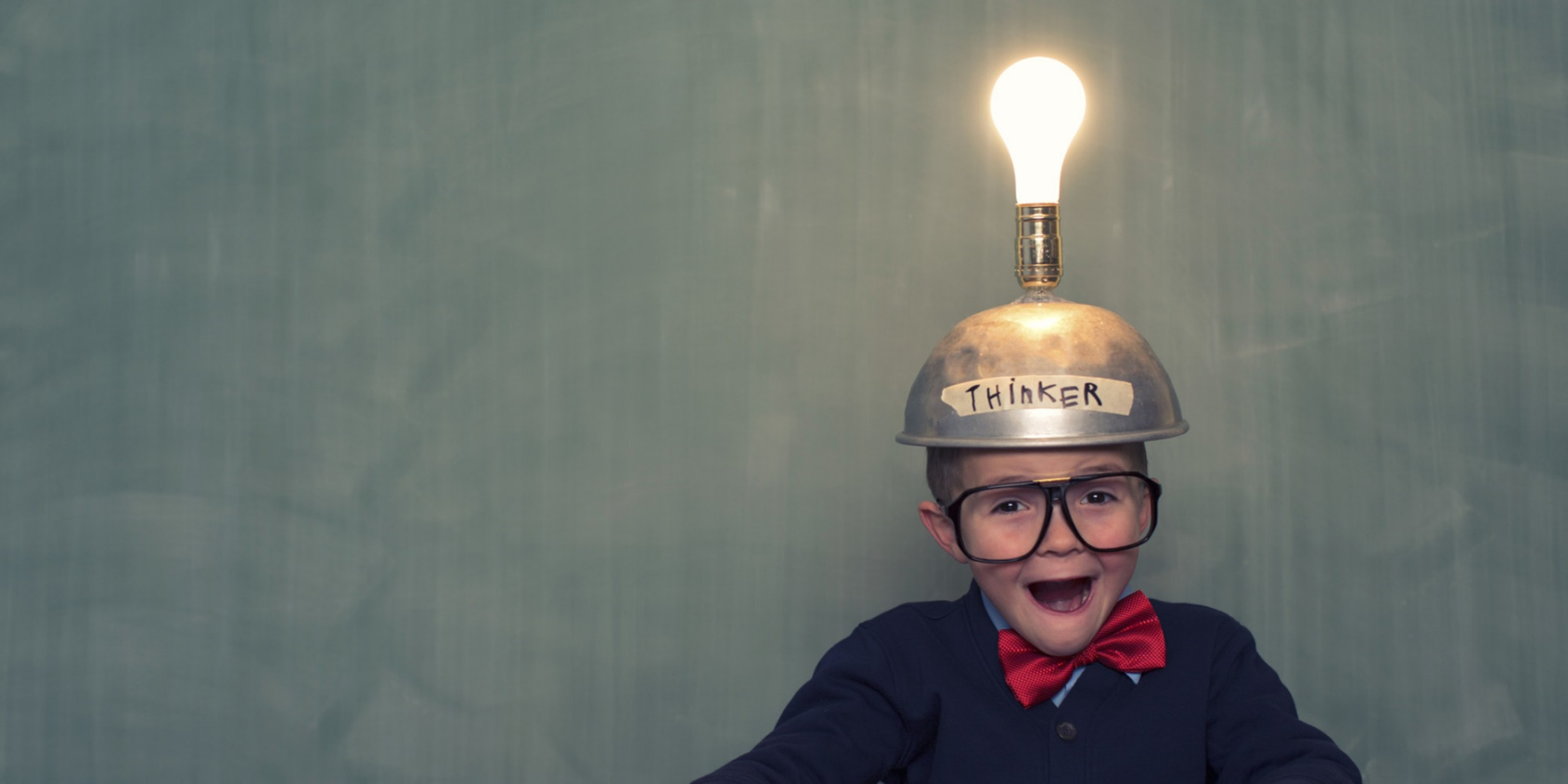 Describe yours 
students… 
SalesLabs for employability competencies development/ SalesLabs No: LLI-184
Different attitudes to studying (with reference to...)
SalesLabs for employability competencies development/ SalesLabs No: LLI-184
The gap between the skills people learn and the skills people need is becoming more obvious, as traditional learning falls short of equipping students with the knowledge they need to thrive.
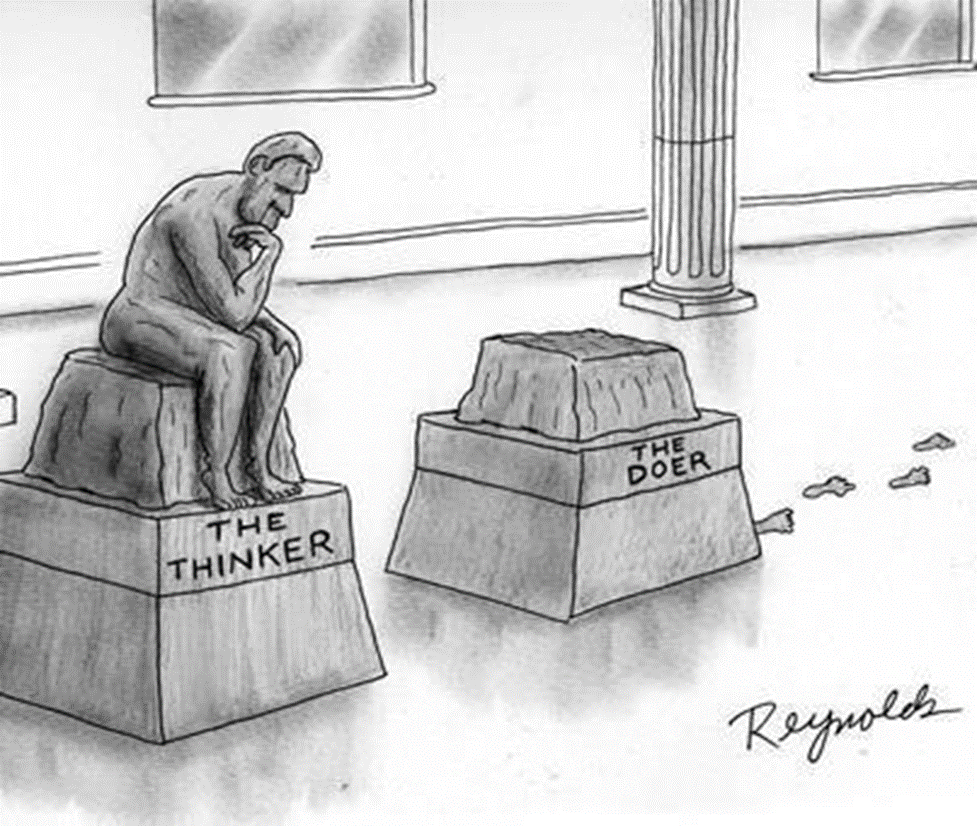 SalesLabs for employability competencies development/ SalesLabs No: LLI-184
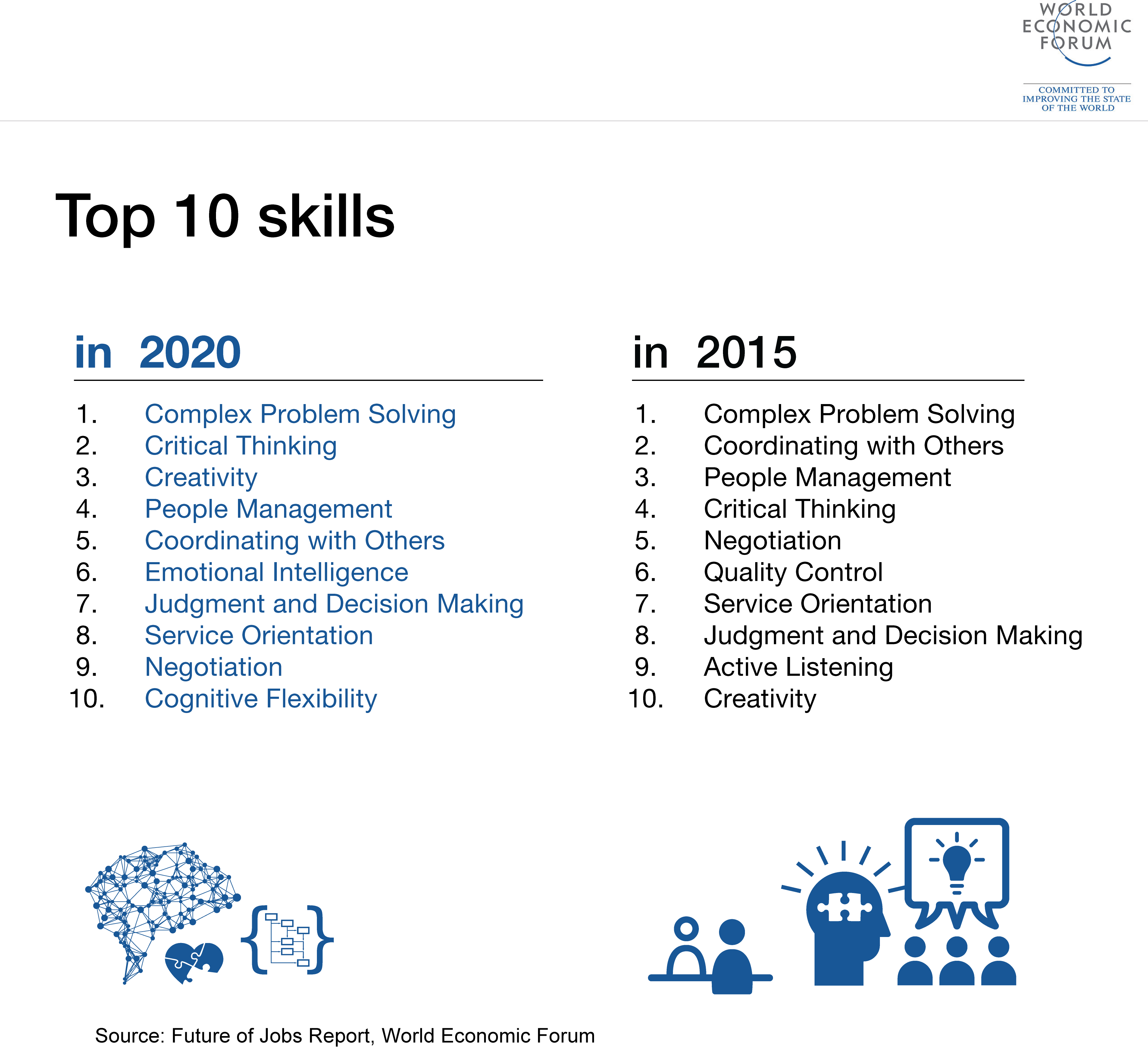 SalesLabs for employability competencies development/ SalesLabs No: LLI-184
What skills will change most?
Creativity will become one of the top three skills workers will need. With the avalanche of new products, new technologies and new ways of working, workers are going to have to become more creative in order to benefit from these changes.
Robots may help us get to where we want to be faster, but they can’t be as creative as humans (yet).
Whereas negotiation and flexibility are high on the list of skills for 2015, in 2020 they will begin to drop from the top 10 as machines, using masses of data, begin to make our decisions for us.
SalesLabs for employability competencies development/ SalesLabs No: LLI-184
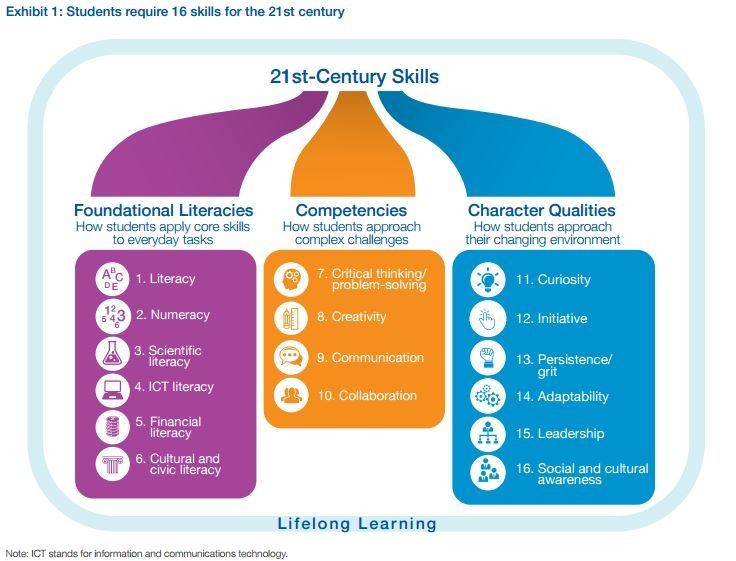 SalesLabs for employability competencies development/ SalesLabs No: LLI-184
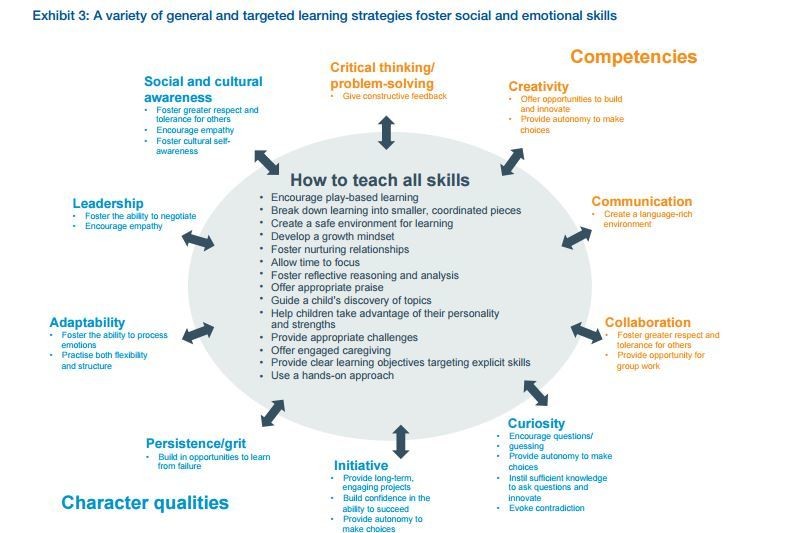 SalesLabs for employability competencies development/ SalesLabs No: LLI-184
To
From
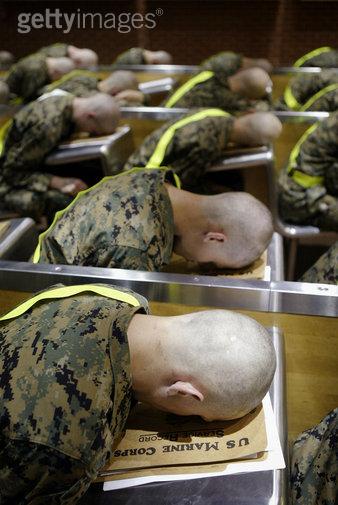 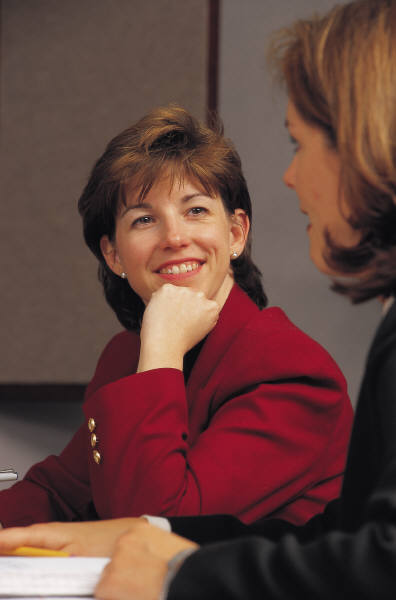 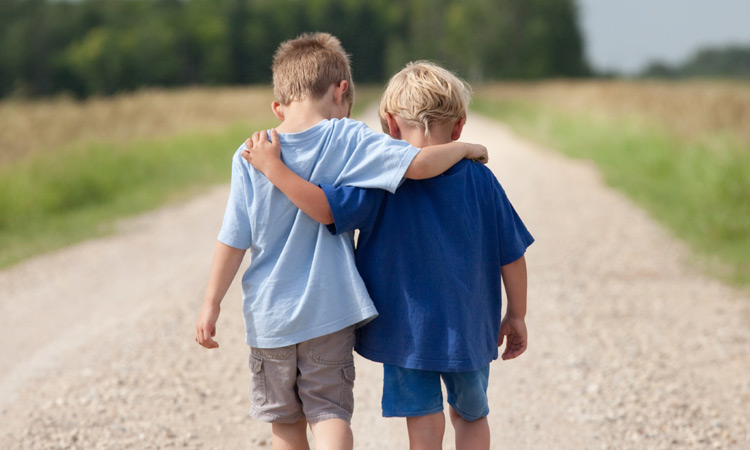 [Speaker Notes: Prisiminimui – kokie įspūdžiai apie darbą su LF?]
Learning Conditions for PBL
No teaching
Secure learning environment 
Active participation
Flexible speed
Different styles
Reflection
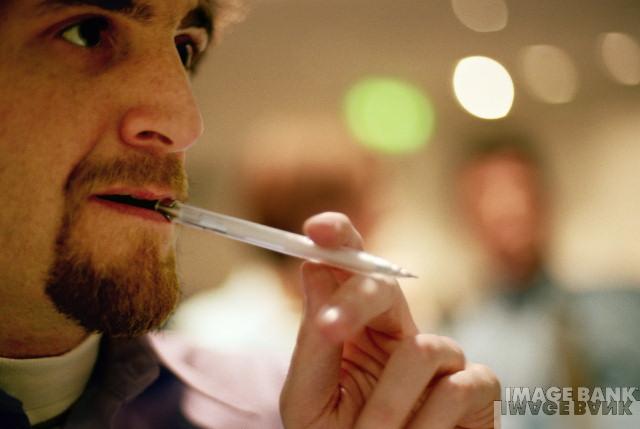 [Speaker Notes: Aurimo medžiaga]
Pedagogy – Andragogy (individual assessment)
Learners are told what they should learn
Learning needs are set by learners
Content of learning is based upon teacher’s knowledge
Motivation is based upon external and internal factors
Learners have little experience
Learned knowledge and skills will be applied in the future
Assement of learning is learners’ responsibility
Learning program is arranged in flexible modules
Learning purpose has to be explained for learners
[Speaker Notes: Aurimo medžiaga]
Pedagogy – Andragogy – 2 (individual assessment)
Learners know why they are learning certain things
Learning needs are set by a teacher
Assessment of learning is teacher’s responsibility
Learning purpose is clear for learners
Learning program is arranged in fixed sequence of topics
Learned knowledge and skills are applicable immediately after learning
Content of learning is based on experience exchange between learner and teacher
Motivation is based upon external factors
Learners have a lot of experience
[Speaker Notes: Aurimo medžiaga]
Let’s Talk Together 
[Speaker Notes: Visi bendrai patariam]
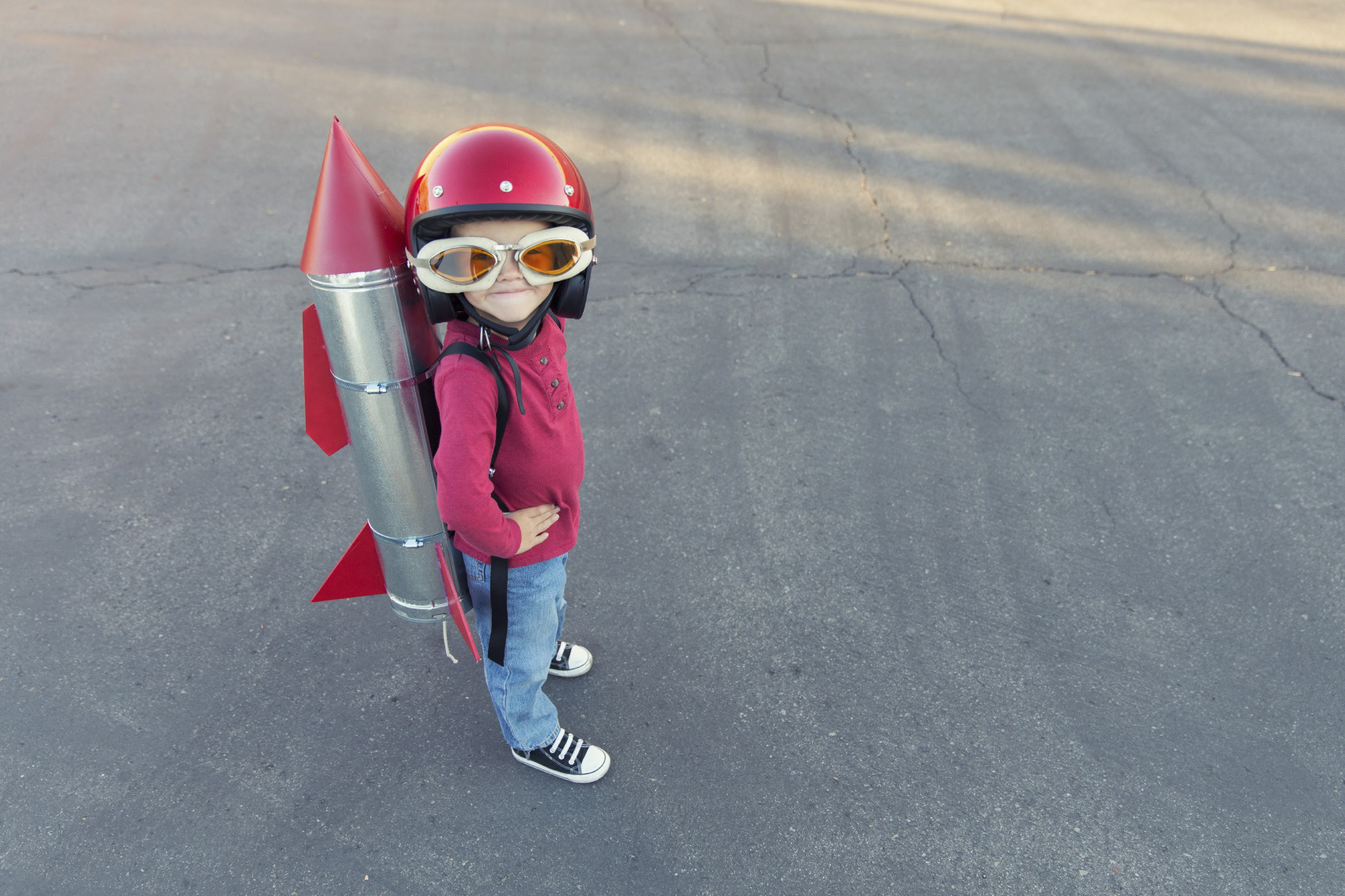 Problem Based Learning…
24
Definitions of Key Terms (1)
Problem: A problem can be theoretical, practical, social, technical, symbolic-cultural and/or scientific and grows out of students’ wondering within different disciplines and professional environments.
Project : A project is a complex effort that necessitates an analysis of the target (problem analysis) and that must be planned and managed.
SalesLabs for employability competencies development/ SalesLabs No: LLI-184
Definitions of Key Terms (2)
Exemplarity: Exemplarity is aprinciple of selecting relevant specific learning outcomes and content /scientific knowledge that is exemplary to overall learning outcomes. 

THAT IS, A PROBLEM NEEDS TO REFER BACK TO A PARTICULAR PRACTICAL, SCIENTIFIC AND/OR TECHNICAL DOMAIN.
SalesLabs for employability competencies development/ SalesLabs No: LLI-184
Definitions of Key Terms (3)
Team: A team is a group, sharing and working closely together in design, decision making, analysis and reflection.
Supervisor: The role of supervisor is one most often held by a faculty member serving as a resource for groups of students engaged in project work. Each student group has one or more supervisors for a project.
SalesLabs for employability competencies development/ SalesLabs No: LLI-184
CENTRAL PRINCIPLES OF PBL
Problem orientation
Project organization
Integration of theory and practice
Participant direction, 
A team-based approach, 
Collaboration and feedback
SalesLabs for employability competencies development/ SalesLabs No: LLI-184
Project-Based Learning helps to develop
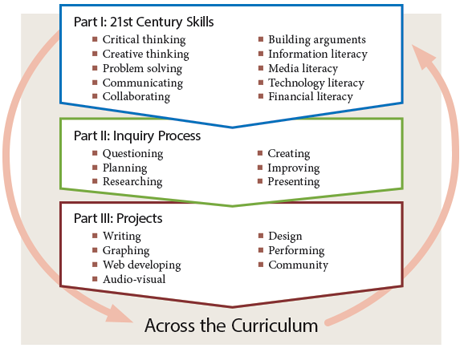 SalesLabs for employability competencies development/ SalesLabs No: LLI-184
SalesLabs for employability competencies development/ SalesLabs No: LLI-184
Differences between traditional and Problem-based learning
SalesLabs for employability competencies development/ SalesLabs No: LLI-184
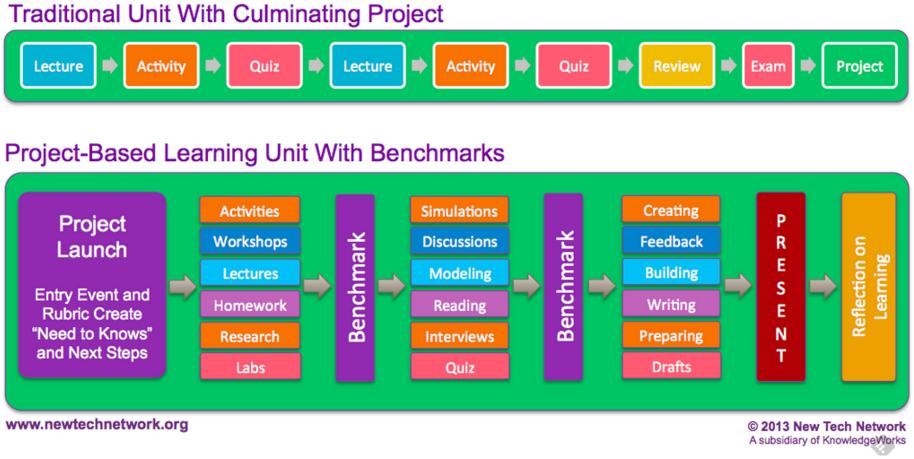 SalesLabs for employability competencies development/ SalesLabs No: LLI-184
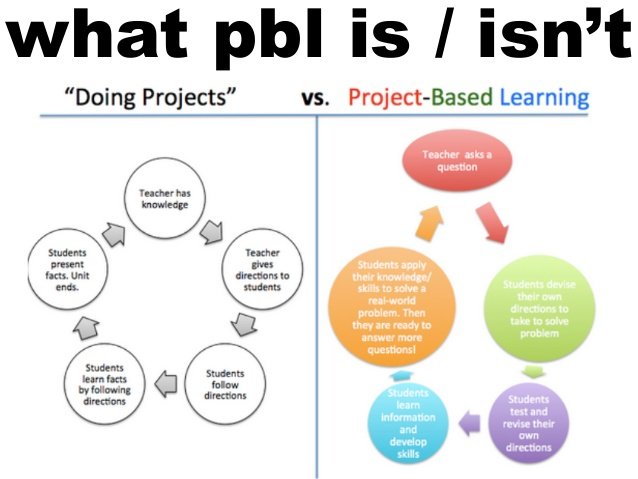 SalesLabs for employability competencies development/ SalesLabs No: LLI-184
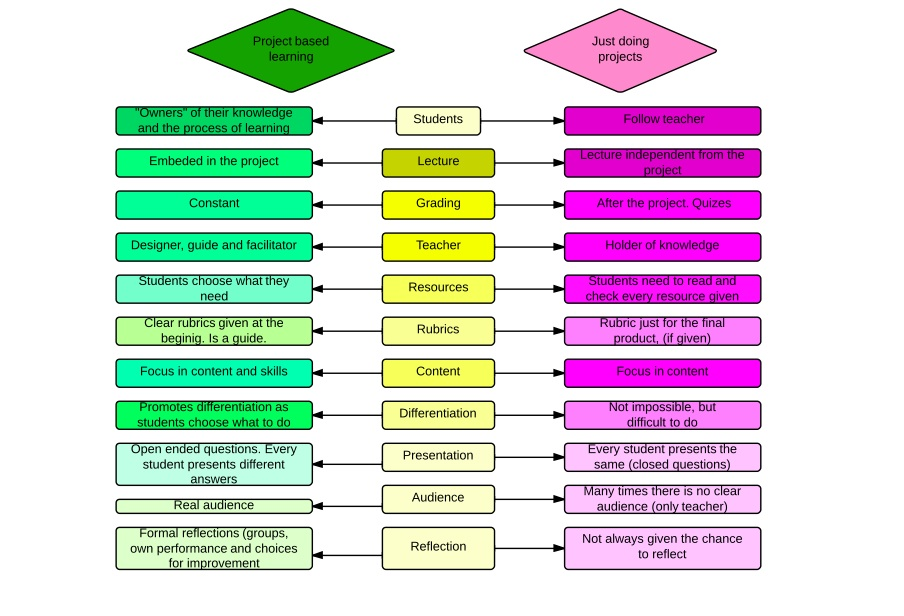 SalesLabs for employability competencies development/ SalesLabs No: LLI-184
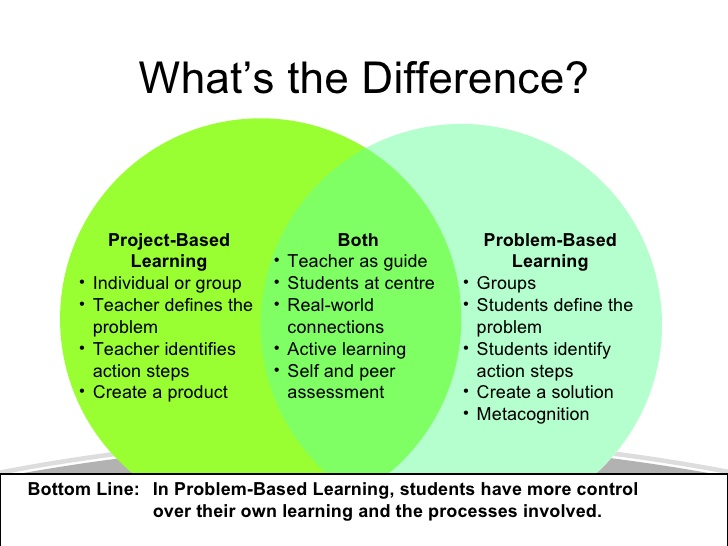 SalesLabs for employability competencies development/ SalesLabs No: LLI-184
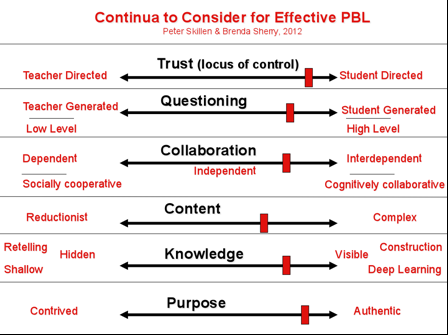 SalesLabs for employability competencies development/ SalesLabs No: LLI-184
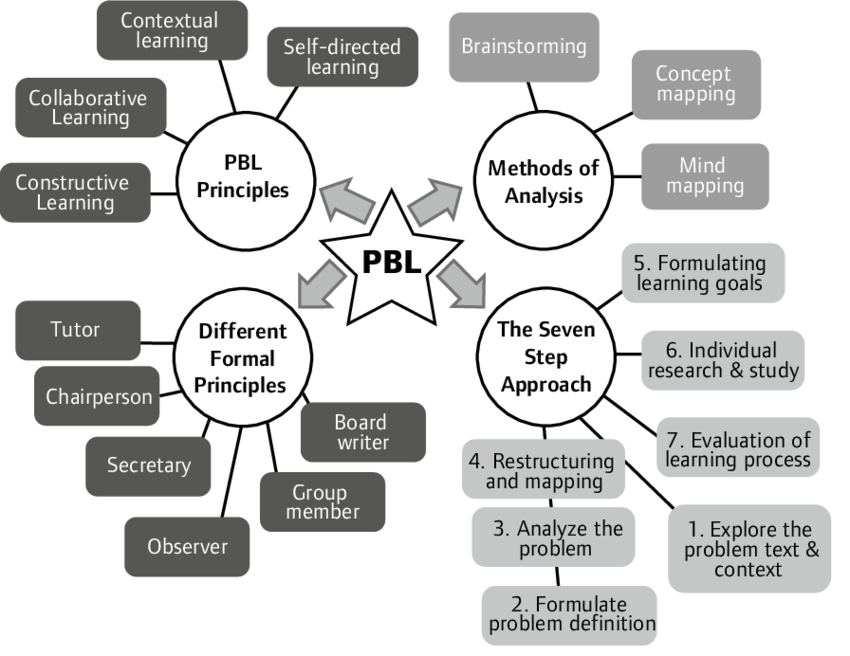 SalesLabs for employability competencies development/ SalesLabs No: LLI-184
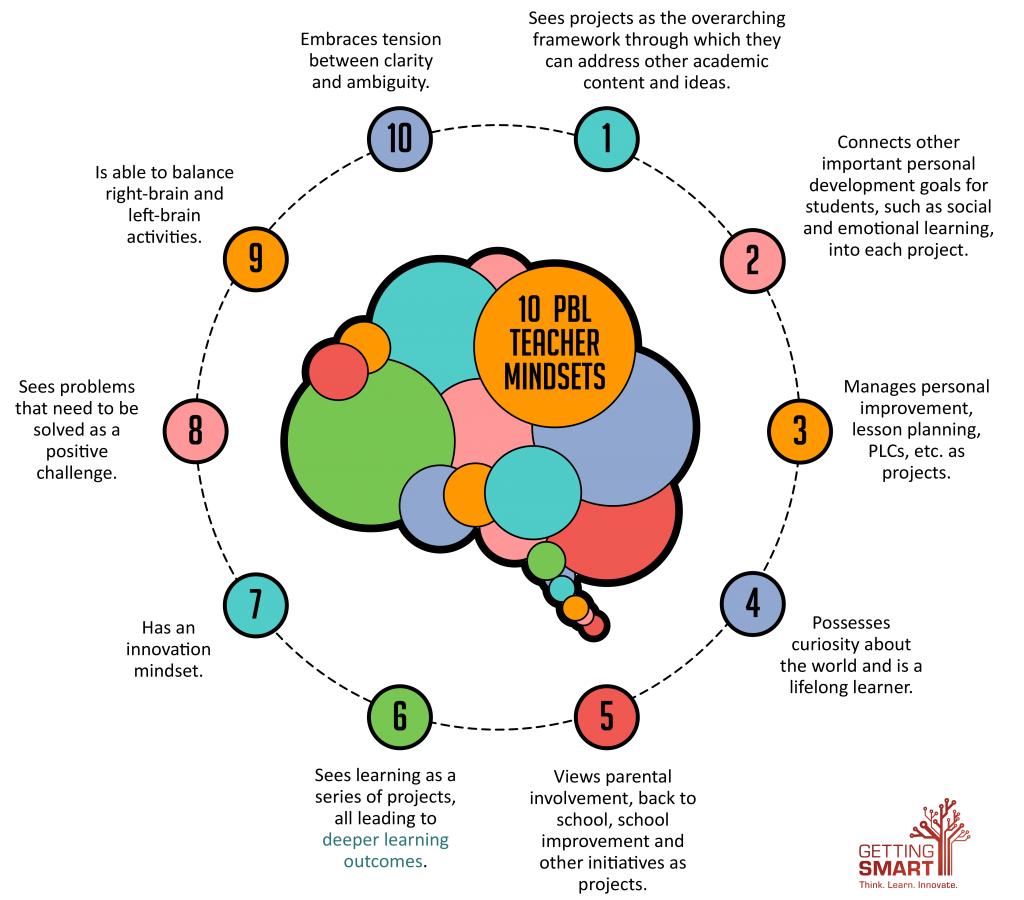 SalesLabs for employability competencies development/ SalesLabs No: LLI-184
Dynamic facilitation of PBL ...
List of concerns/
questions

(what is important for us, what we need to discuss and elaborate ? )
Important question

(Priorities chosen from the list of concerns)
Ideas and solutions

 (ideas, suggestions, what/how should be done)
Data, facts

(What do we know about the situation?)
Risks

(what is unclear and uncertain)
Dynamic facilitation
Rules
Everybody is speaking by turn 
One can talk about any area
The speaker holds a „microphone“
The listeners do not comment, just listen
We‘ll return to the each area as many times as it will be nessecary
You can revise and complement  your previous suggestions.
Powerful questions
Powerful questions
Why?
How?
What? Where? When?
Which?
Yes/no questions
Less powerful questions
Powerful questions
Powerful questions. Examples
Less powerful questions
What is it that you really want to be and do?
What are you doing really well that is helping you get there?
What are you not doing well that is preventing you from getting there?
What will you do differently tomorrow to meet those challenges?
How can I help / where do you need the most help?
[Speaker Notes: Eglė įkels]
Reflections after the day
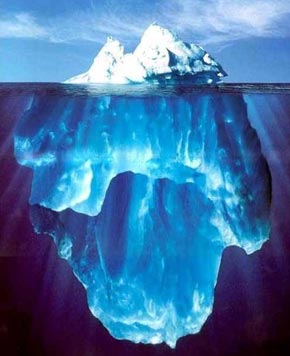 Topics discussed
Questions
Thoughts
Ideas
Reflections
Yellow sheet 
43
PRIMUM ESSE ©
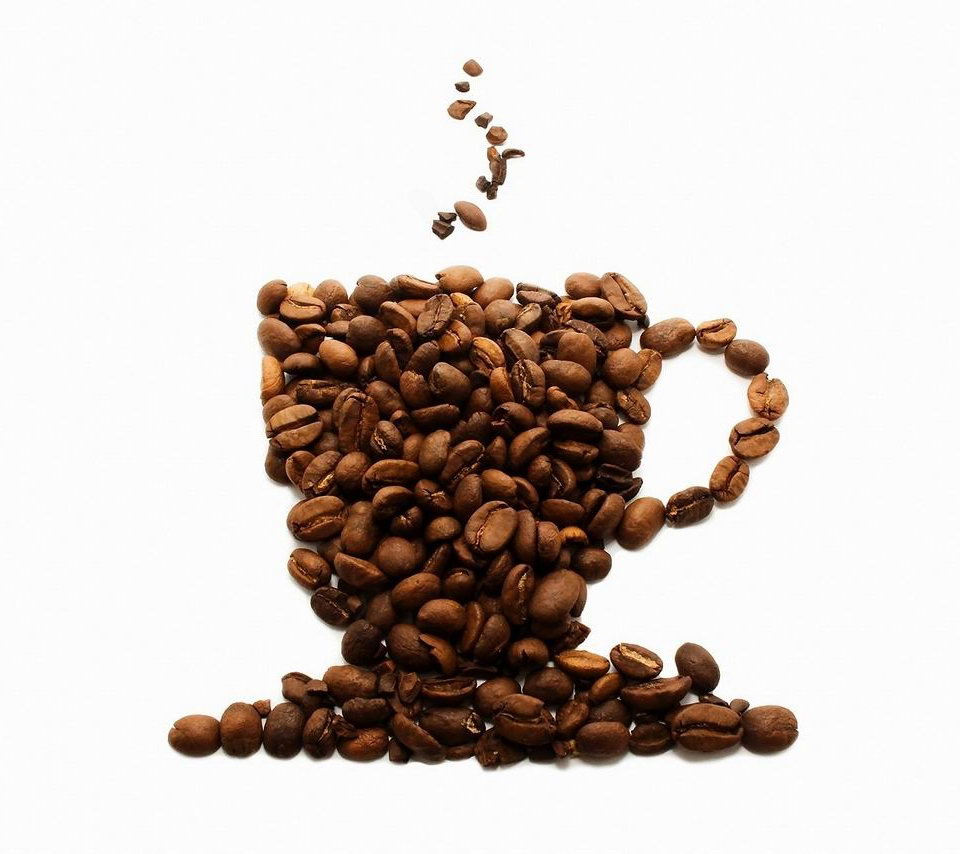 Lunch
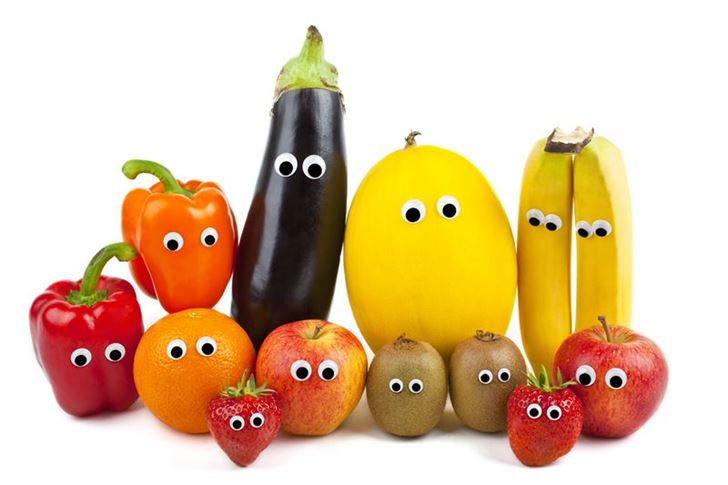 45
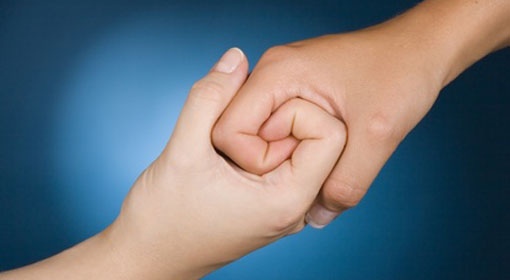 See you tomorrow 
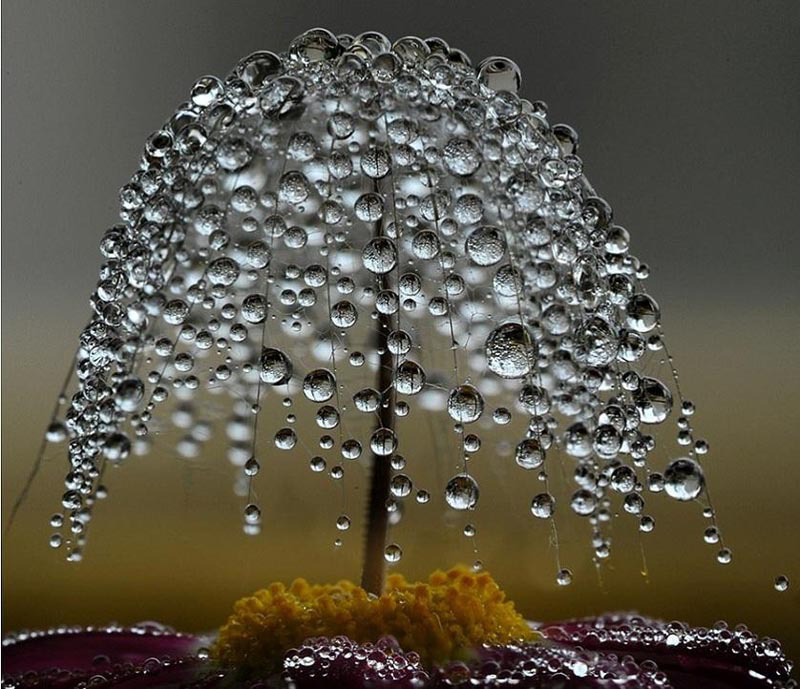 Good luck 
47